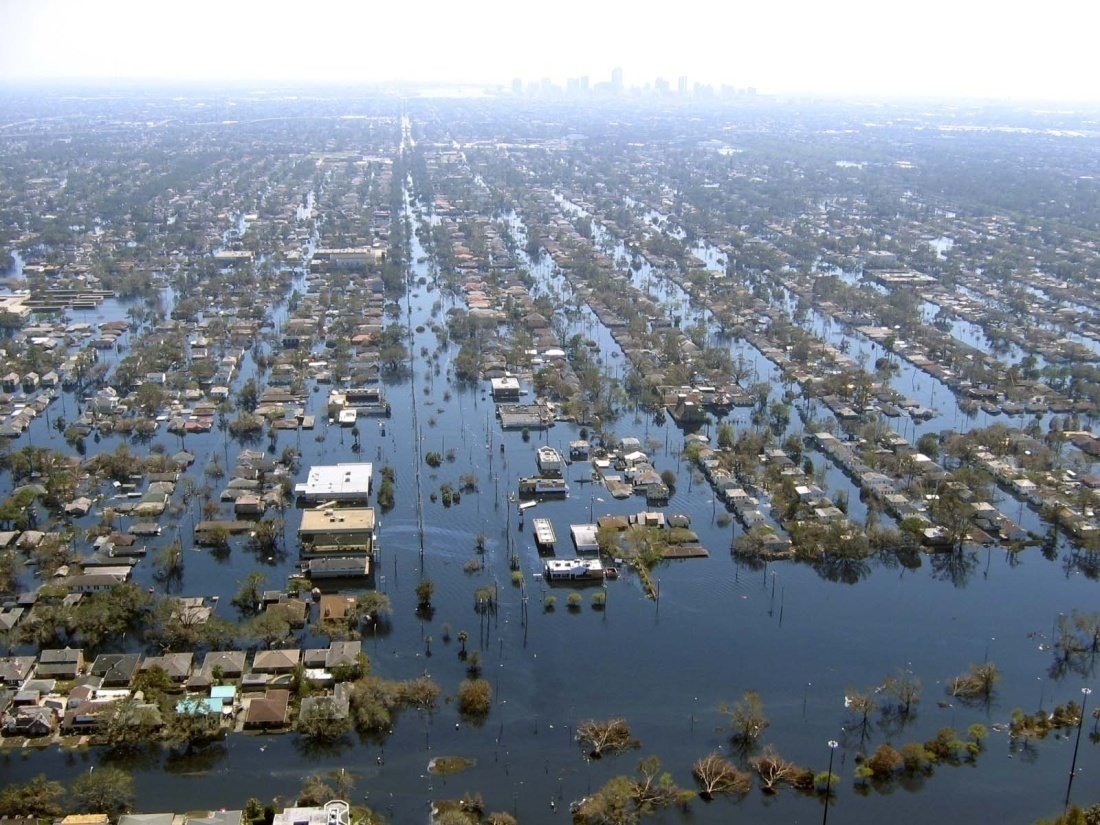 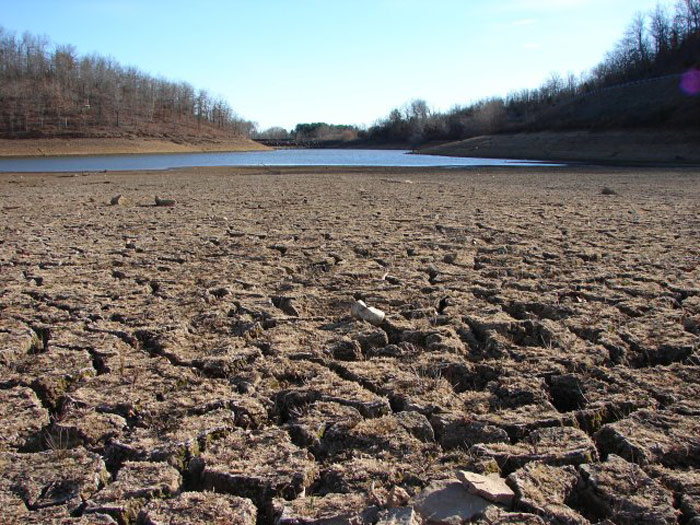 Too little water
Too much water
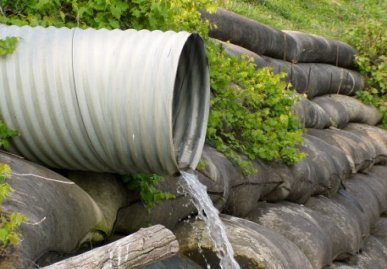 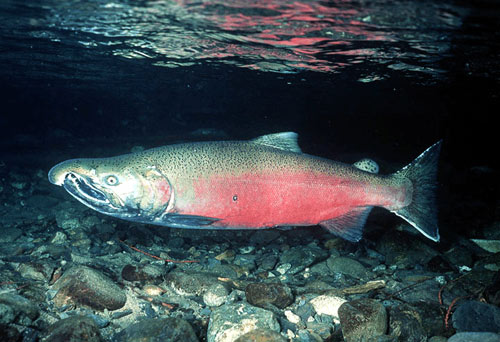 Water environment
Water quality
Texas Legislative Background
Freshwater inflow needs for bays & estuaries (1980s)
Senate Bill 1: water resource planning & management (1997)
Senate Bill 2: the science bill (2001)
Instream flow data collection and evaluation program
Methodologies to determine flow conditions in Texas rivers and streams necessary to support a sound ecological environment
Senate Bill 3: the implementation bill (2007)
The who, when, and how of eflow implementation in Texas 
TCEQ must adopt the recommended standards by June 2011
[Speaker Notes: NOTES:]
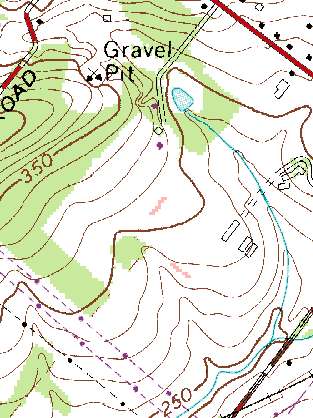 ?
3D stream
Blue Line
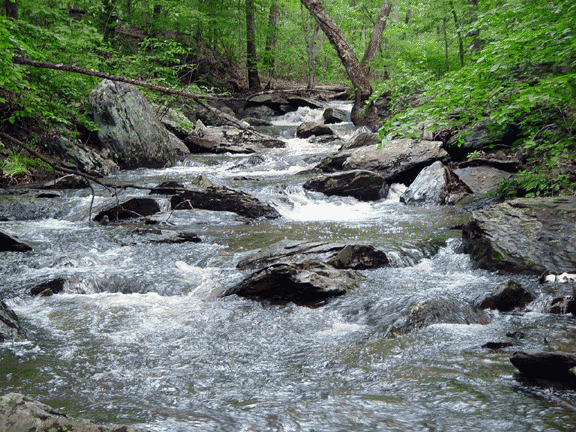 The study of ecology requires (and adds) complexity and nuance
The real thing
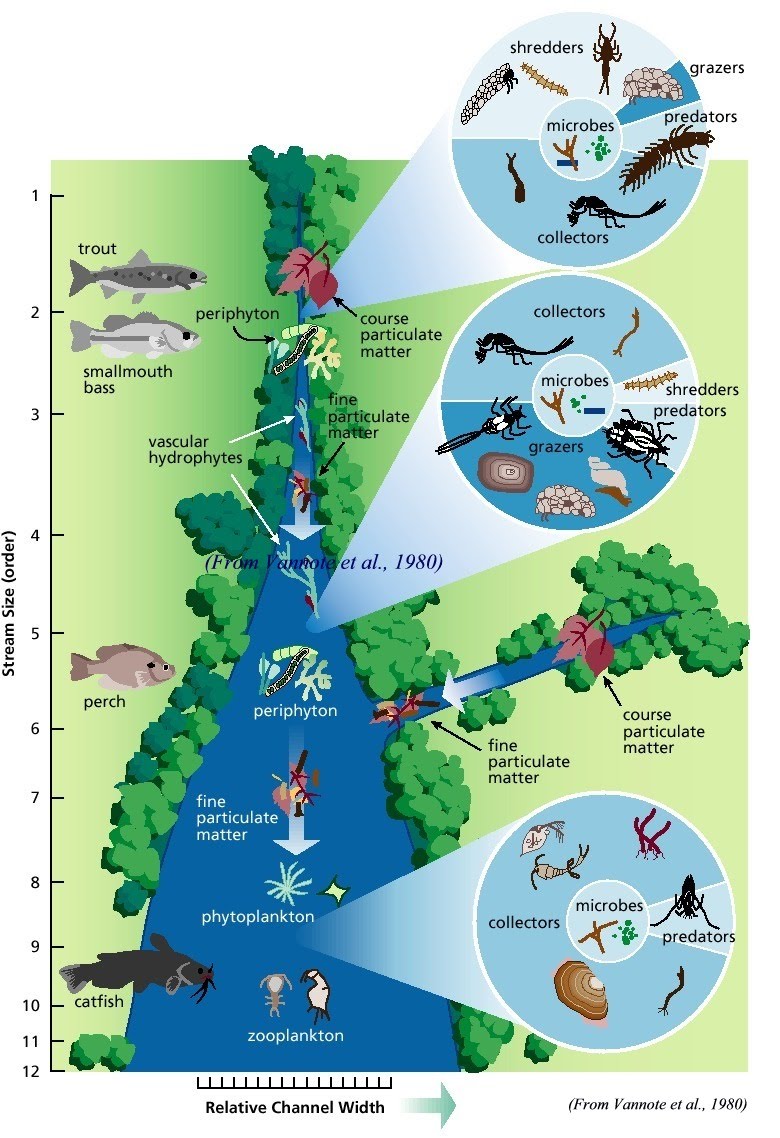 River Continuum Concept
Flow
Biota
Habitat
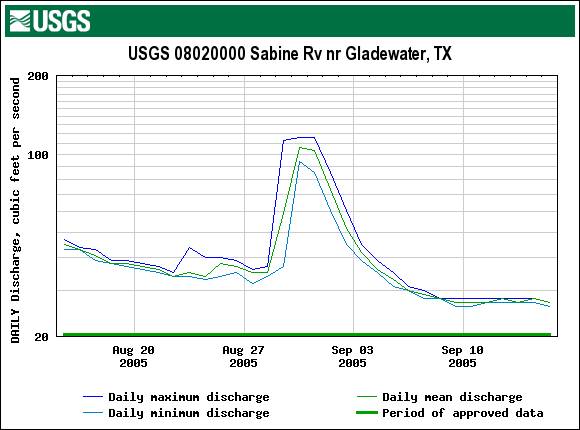 Rate of   Change
Magnitude
Duration
Timing
the natural flow regime
Not depicted: frequency
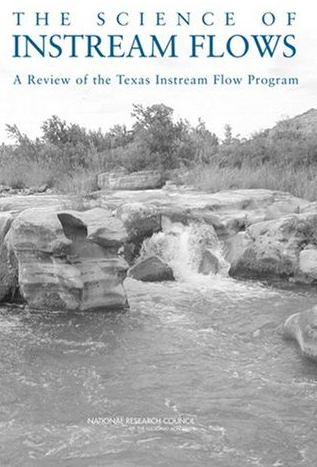 flow components
(NRC 2005)
An example instream flow prescription
Big Sandy Creek near Big Sandy, Tx
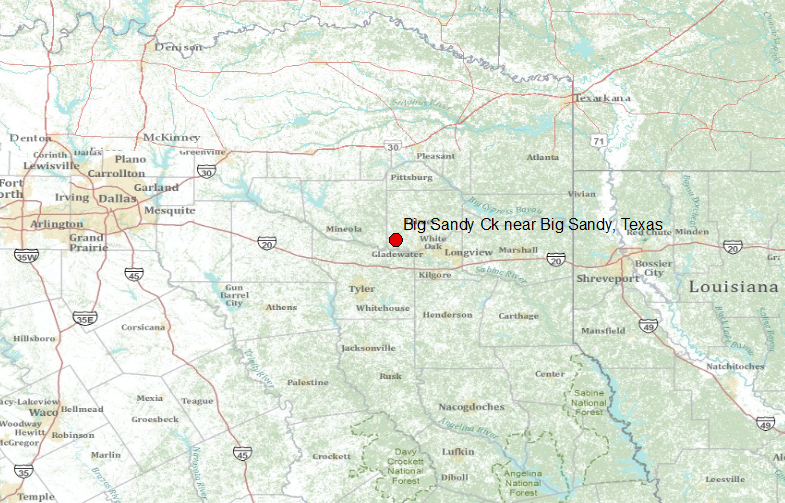 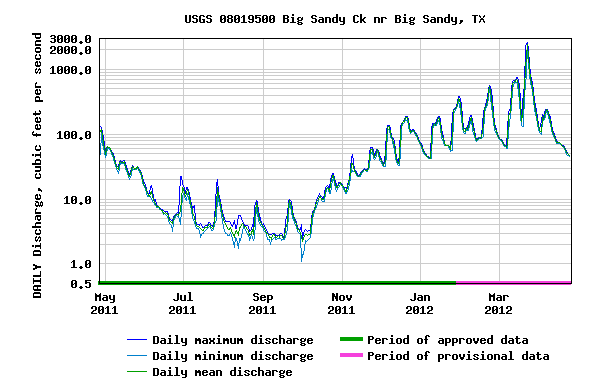 An Environmental Flow Regime
www.tceq.com
Data Sources
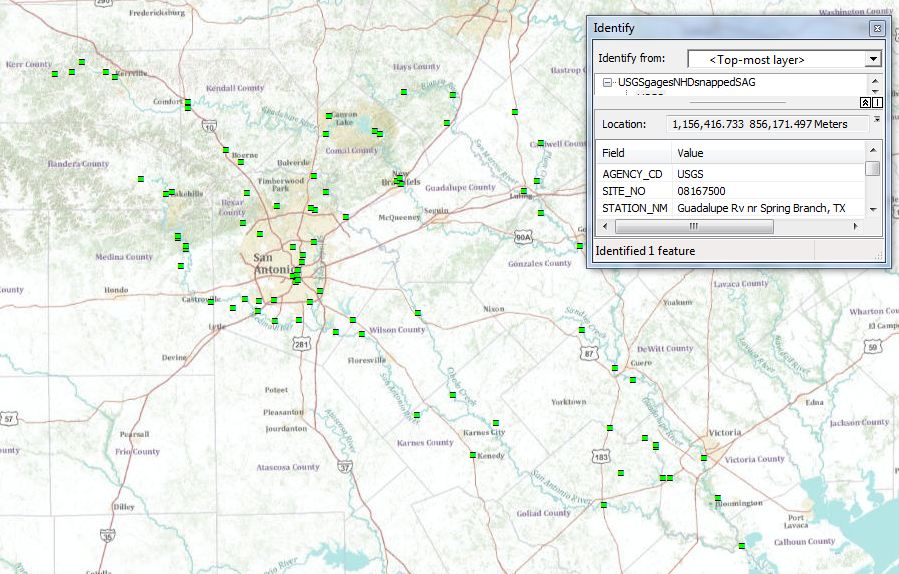 TCEQ Water Rights Points
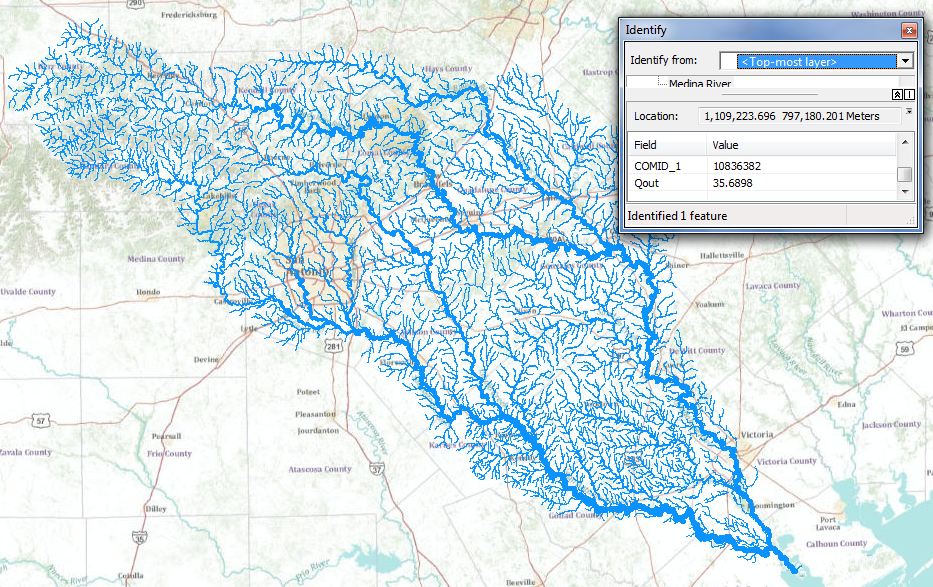 USGS Gages
NHDPlus
Bringing the Data Together
USGS Water Resources Region 12
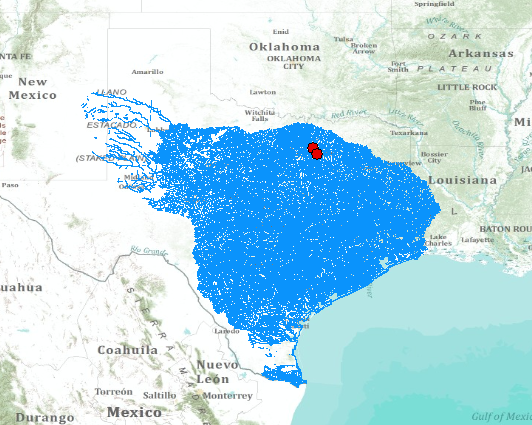 TCEQ’s NeedWater Withdrawals Not Near Gages
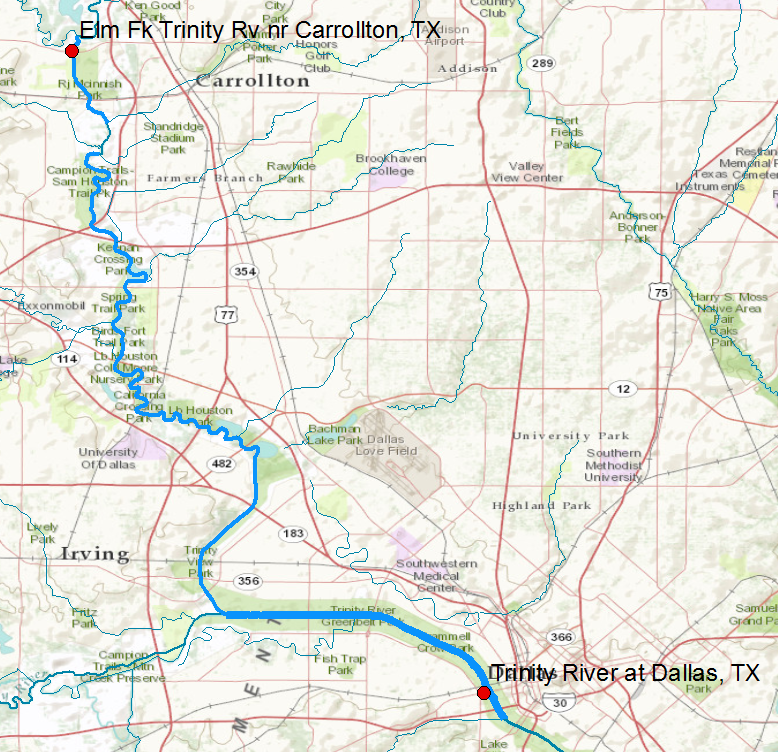 How to assess the contribution of a withdrawal on a tributary to an environmental flow defined on the main stem river?
Gages on the Trinity River in the DFW Metroplex
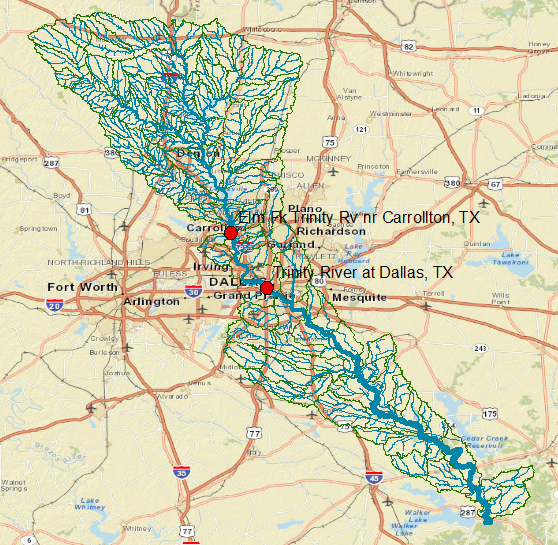 River Reach between Gages
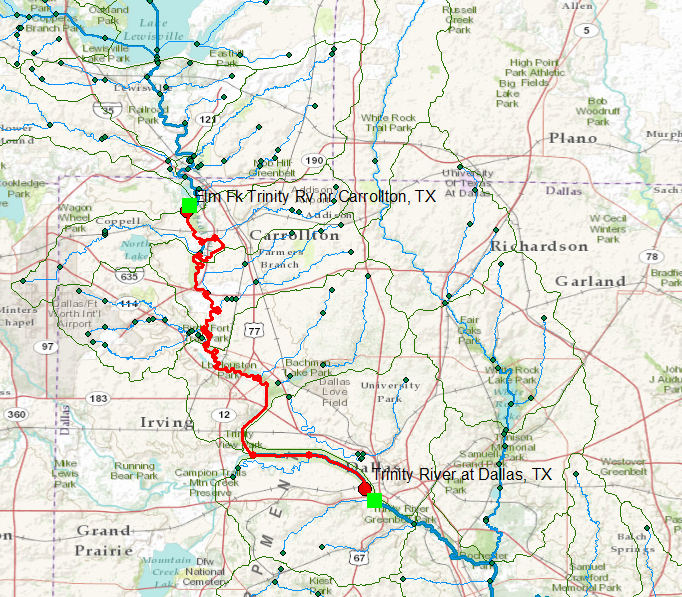 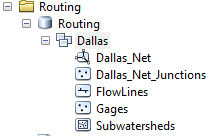 Trinity River Branches
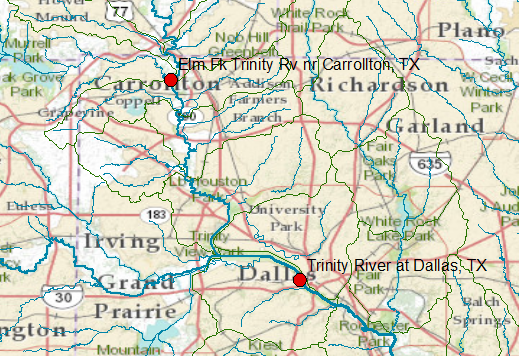 Drainage Area = 2459 sq. miles
Elm Fork
Drainage Area = 6106 sq. miles
West Fork
Trinity River
Mean Annual Flows
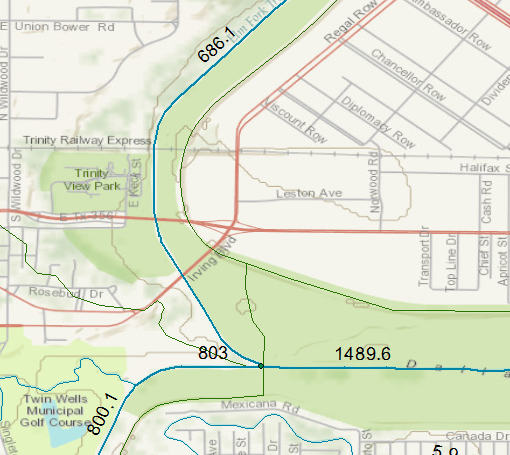 Elm Fork, 46% flow
West Fork, 54% flow
Trinity River
Elm Fork Attributes
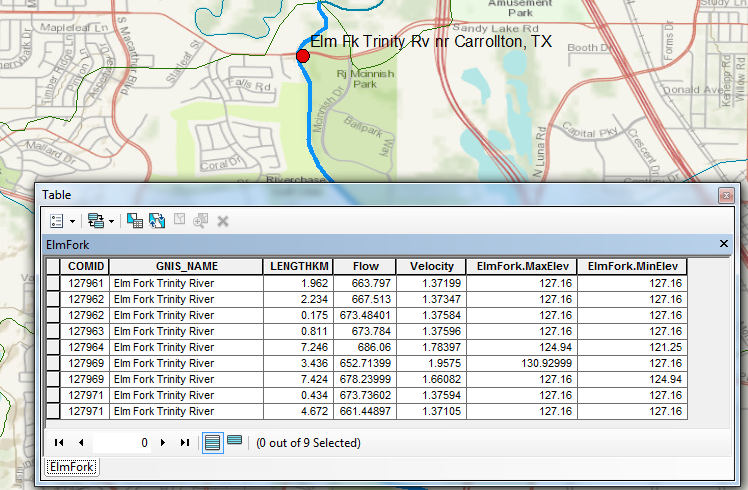 Length = 28.39 km    Mean Flow = 670 cfs      Mean Velocity = 1.52 ft/sec
Max Elev = 130.93 m     Min Elev = 121.25m  Slope = 0.34m/km or 0.034%
Trinity River Attributes
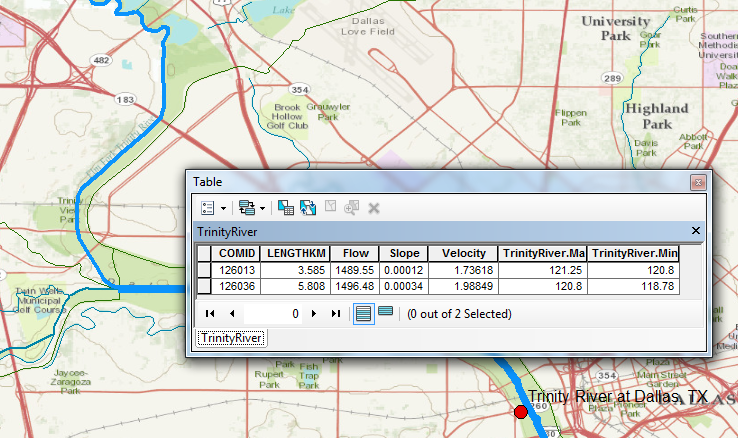 Length = 9.39 km    Mean Flow = 1493 cfs      Mean Velocity = 1.86 ft/sec
Max Elev = 121.25 m     Min Elev = 118.78m  Slope = 0.26m/km or 0.026%
Kinematic and Dynamic Waves
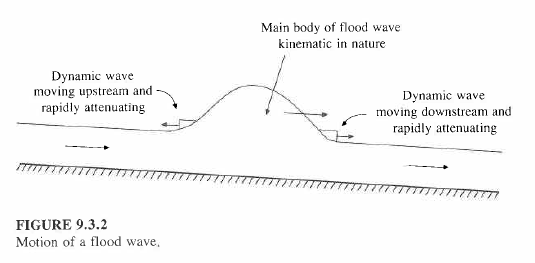 Finding Pulse Lag Times in WiSKI
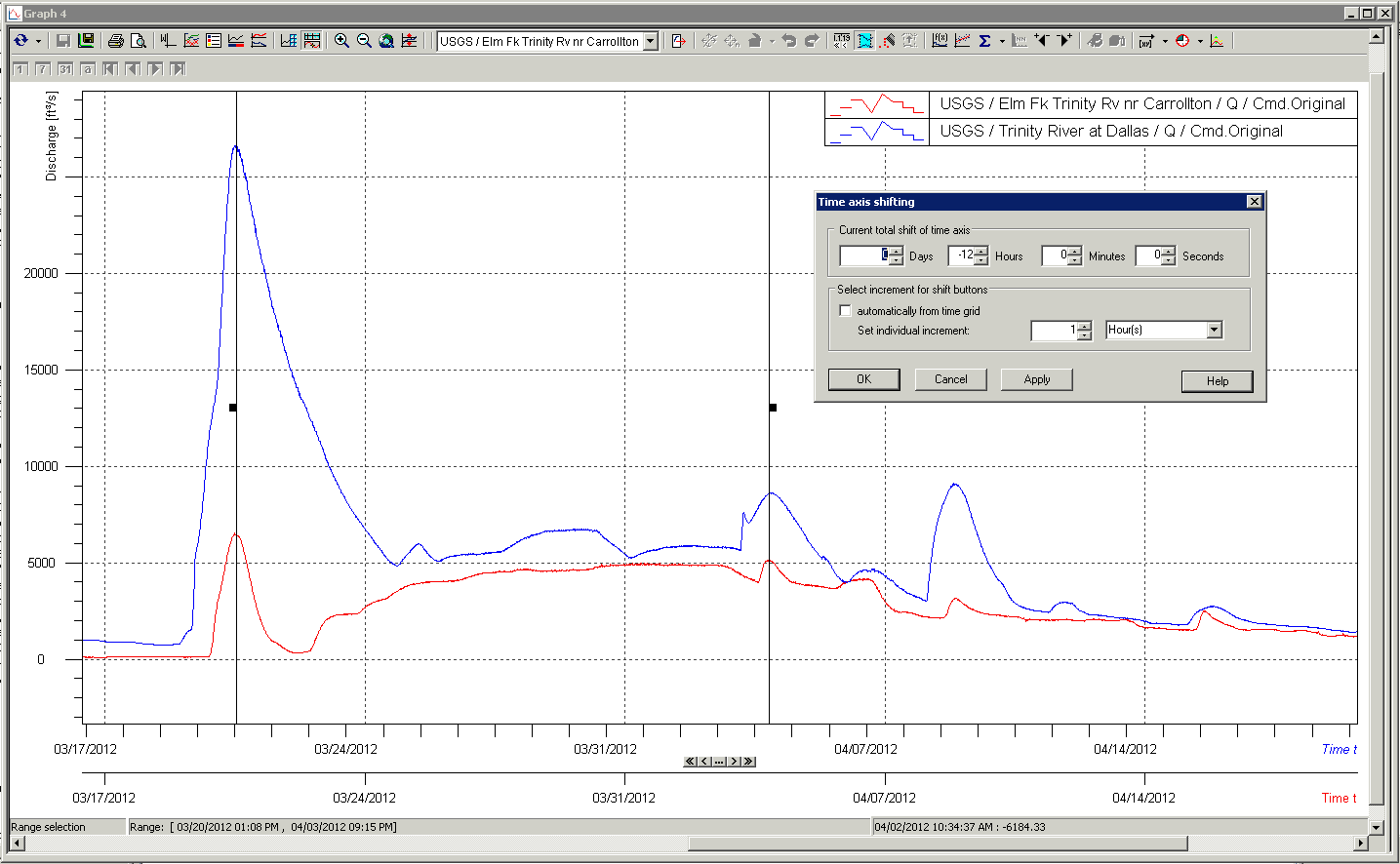 12 Hours
Trinity River at Dallas
Elm Fork of Trinity River at Carrollton, 12 hours earlier
Two time scales
Image courtesy of Matt Ables, Kisters
Analytical Solution of the Kinematic Wave
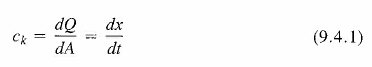 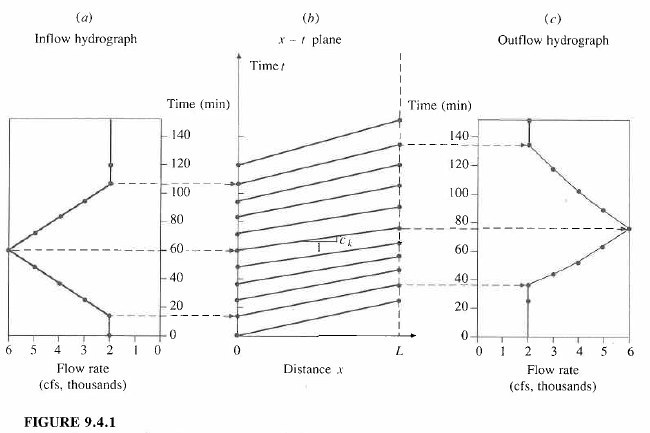 Wave Celerity vs. Flow Velocity
Wave celerity = 5/3 * flow velocity
Good agreement between travel time based on kinematic wave celerity and that based on time series data comparisons in Wiski.
Muskingum-Cunge Method
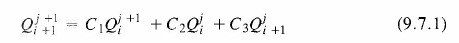 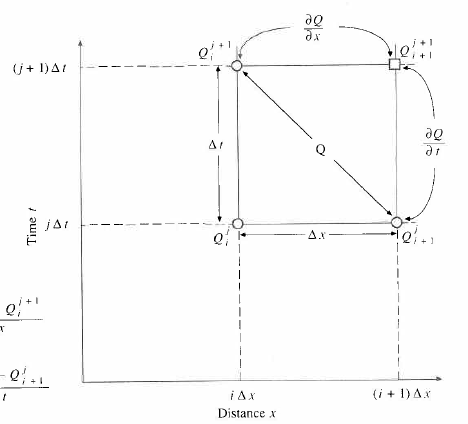 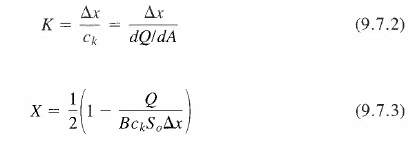 Kinematic wave plus some dynamic wave effects
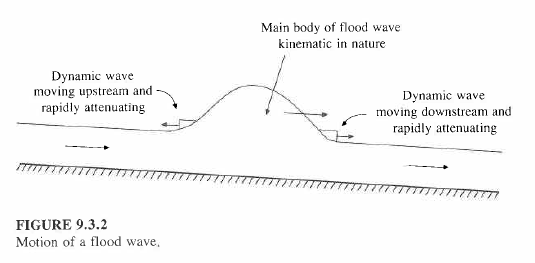 Muskingum-Cunge X Parameter
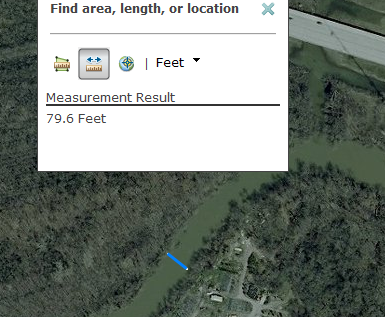 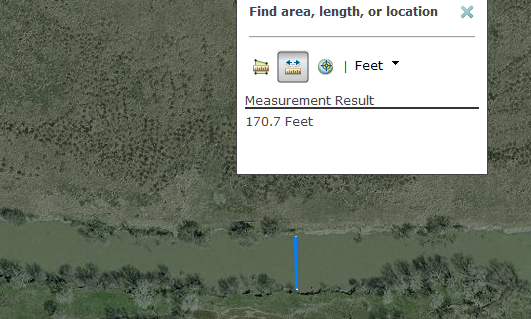 Trinity River
Elm Fork
Muskingum-Cunge Method in HEC-HMS
HEC-HMS Model of Brushy Creek in Round Rock
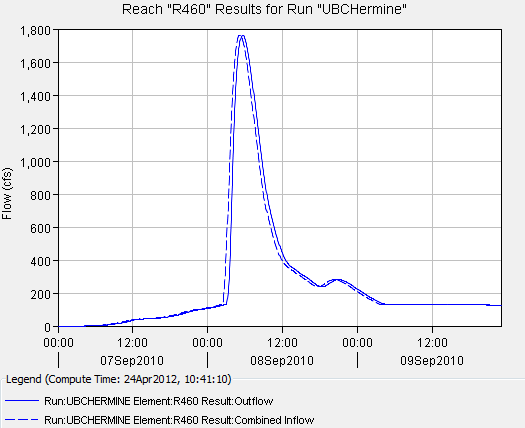 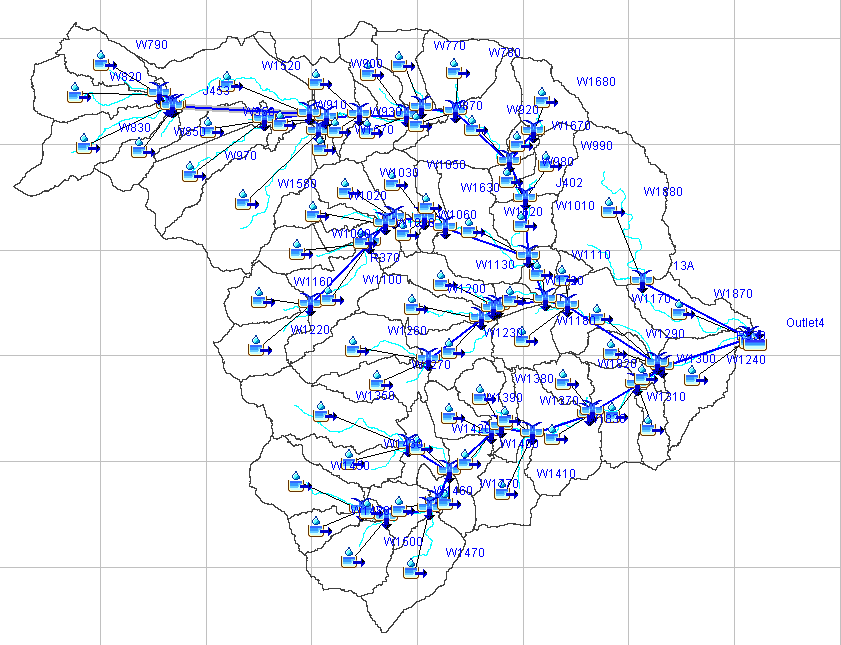 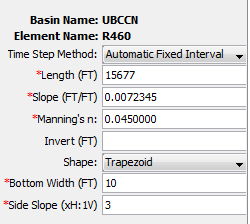 HEC-HMS